One-to-One and Recursive Relationships
Self-reflection is the school of wisdom
Baltastar Gracián
An organization chart
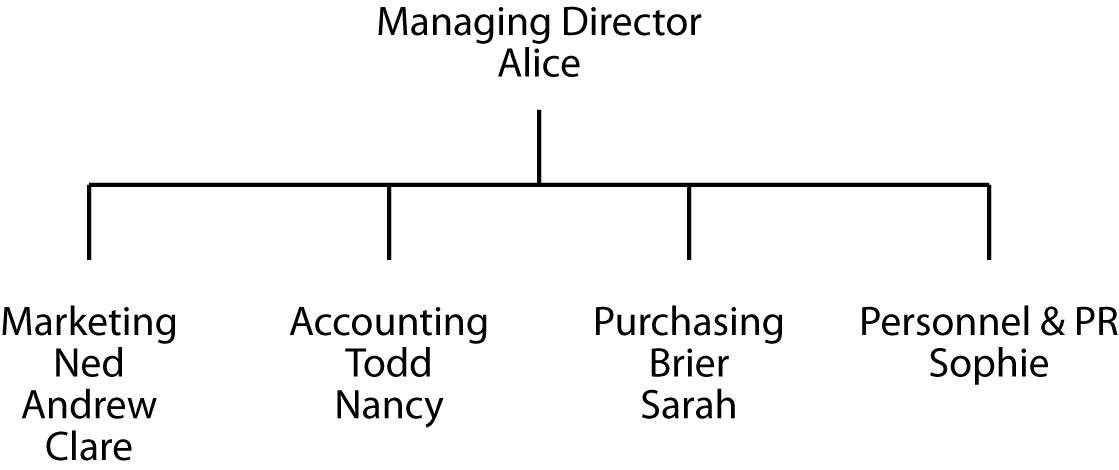 Every structure for presenting data has an underlying data model
2
Modeling a 1:1 relationship
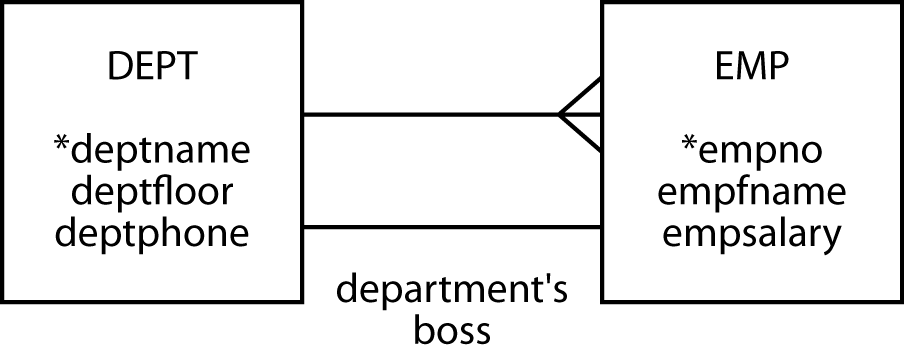 1:1 relationship is labeled
A relationship descriptor
Obvious relationships are not labeled
3
Labeling a relationshipWorkbench Preferences > Diagram
Turn off hide captions
4
Labeling a relationship
Enter caption
or
blank an unwanted captions
5
Modeling a recursive relationship
A recursive relationship relates an entity to itself
Label recursive relationships
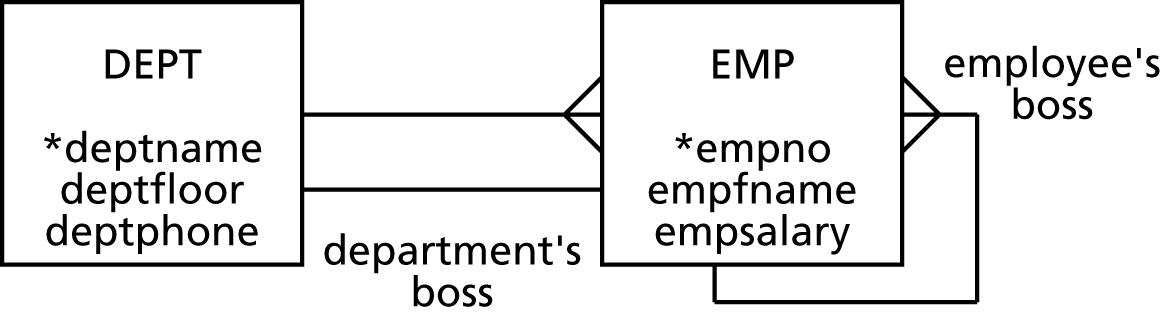 6
MySQL Workbench
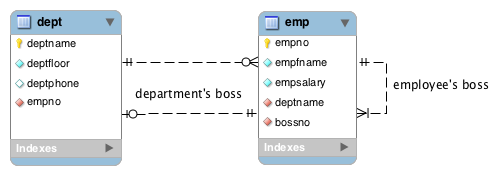 7
Mapping a 1:1 relationship
Usual rules apply
Where do you put the foreign key?
DEPT
EMP
What is mandatory?
A department must have a boss?
An employee must be a boss?
Opt for the entity with the mandate
8
Mapping a recursive relationship
Usual rules
1:m
The entity gets an additional column for the foreign key
Need a name different from the primary key
9
Results of the mapping
10
Creating the tables
CREATE TABLE dept (
	deptname 		VARCHAR(15),
	deptfloor 	SMALLINT	NOT NULL,
	deptphone 	SMALLINT	NOT NULL,
	empno				SMALLINT	NOT NULL,
		PRIMARY KEY(deptname));

CREATE TABLE emp (
	empno 			SMALLINT,
	empfname		VARCHAR(10),
	empsalary 	DECIMAL(7,0),
	deptname 		VARCHAR(15),
	bossno 			SMALLINT,
		PRIMARY KEY(empno),
		CONSTRAINT fk_belong_dept FOREIGN KEY(deptname) 
			REFERENCES dept(deptname),
		CONSTRAINT fk_has_boss foreign key (bossno) 
			REFERENCES emp(empno));
There is no foreign key constraint for empno in dept, because it requires the matching primary key in emp to exist. However, the matching foreign key in emp can’t be created until the matching primary key in dept exists. An infinite circle of references.
11
Inserting rows
INSERT INTO emp (empno, empfname, empsalary, deptname,bossno) 
	VALUES (1,'Alice',75000,'Management');
INSERT INTO emp VALUES (2,'Ned',45000,'Marketing',1);
INSERT INTO emp VALUES (3,'Andrew',25000,'Marketing',2);
INSERT INTO emp VALUES (4,'Clare',22000,'Marketing',2);
INSERT INTO emp VALUES (5,'Todd',38000,'Accounting',1);
INSERT INTO emp VALUES (6,'Nancy',22000,'Accounting',5);
INSERT INTO emp VALUES (7,'Brier',43000,'Purchasing',1);
INSERT INTO emp VALUES (8,'Sarah',56000,'Purchasing',7);
INSERT INTO emp VALUES (9,'Sophie',35000,'Personnel',1);
Order the INSERTs to avoid referential integrity problems
12
Exercise
Several Olympic events are team sports (e.g.,  basketball, relays) and some involve a pair of athletes (e.g.,  kayaking, rowing, beach volleyball)
A team can have a captain
A country has a flag bearer
There can be some husband-and-wife pairs at a games (e.g.,  Jared Tallent and Claire Woods from Australia)
Draw a data model to record these details
13
Querying a 1:1 relationship
List the salary of each department’s boss.

SELECT empfname, deptname, empsalary 
	FROM emp
	  WHERE empno IN (SELECT empno FROM dept);
14
Querying a 1:1 relationship
List the salary of each department’s boss.

SELECT empfname, dept.deptname, empsalary 
  FROM emp JOIN  dept
	ON dept.empno = emp.empno;
15
Joining a table with itself
Find the salary  of Nancy’s boss.
Querying a recursive relationship
Find the salary  of Nancy’s boss.

WITH
wrk AS (SELECT * FROM emp),
boss AS (SELECT * FROM emp)
SELECT wrk.empfname, wrk.empsalary, boss.empfname, boss.empsalary
	FROM wrk JOIN  boss
		ON wrk.bossno = boss.empno 
		WHERE wrk.empfname = 'Nancy'
Make two copies of emp
17
Querying a recursive relationship
Find the names of employees who earn more than their boss.

WITH
wrk AS (SELECT * FROM emp),
boss AS (SELECT * FROM emp)
SELECT wrk.empfname
	FROM wrk JOIN  boss
		ON wrk.bossno = boss.empno 
		WHERE wrk.empsalary > boss.empsalary;
18
Exercise
Find the names of employees in the same department as their boss
19
Modeling a 1:1 recursive relationship
The English monarchy
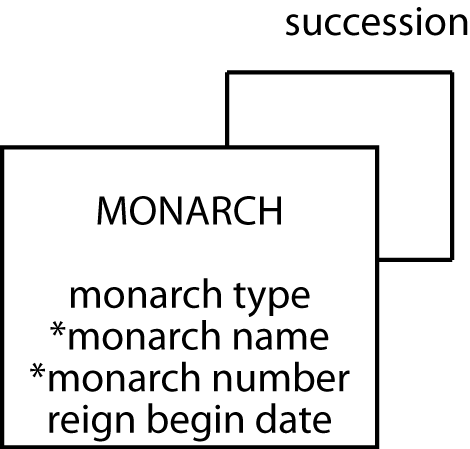 20
MySQL Workbench
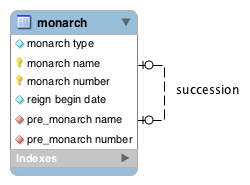 21
Mapping a 1:1 recursive relationship
22
Enforcing a 1:1 recursive relationship
A 1:1 recursive relationship means that the foreign key must be unique for its column
There can be only one matching primary key
Add a UNIQUE INDEX constraint to the foreign key column
A uniqueness constraint does not prevent the column from  being NULL
23
Creating the table
CREATE TABLE monarch (
	montype	VARCHAR(5), 
	monname	VARCHAR(15)	NOT NULL,
	monnum	VARCHAR(5)	NOT NULL,
	rgnbeg	DATE,
	premonname	VARCHAR(15),
	premonnum	VARCHAR(5),
		PRIMARY KEY(monname,monnum),
		UNIQUE INDEX uniq_monarch (premonname,premonnum),
		CONSTRAINT fk_monarch 
		FOREIGN KEY (premonname, premonnum)
		REFERENCES monarch(monname, monnum));
Enforces 1:1 recursive relationship
24
Mapping 1:1 recursive & 1:m recursive
Both add a foreign key to the same table
1:1 recursive
Specify that the foreign key must be unique
1:m recursive
No uniqueness specification
25
Mapping 1:1 recursive & 1:m recursive
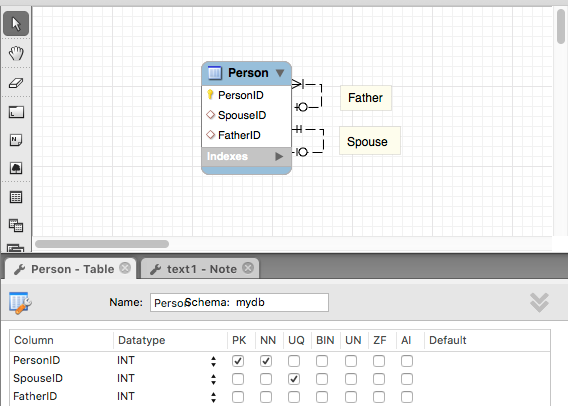 Spouse must be a unique column
Multiple people can have same father
26
Inserting rows
INSERT INTO monarch (montype,monname, monnum,rgnbeg)
	VALUES ('King','William','IV','1830-06-26');
INSERT INTO monarch 
	 VALUES ('Queen','Victoria','I','1837-06-20','William','IV');
INSERT INTO monarch 
	 VALUES ('King','Edward','VII','1901-01-22','Victoria','I');
INSERT INTO monarch 
	 VALUES ('King','George','V','1910-05-06','Edward','VII');
INSERT INTO monarch 
	 VALUES ('King','Edward','VIII','1936-01-20','George','V');
INSERT INTO monarch 
	 VALUES ('King','George','VI','1936-12-11','Edward','VIII');
INSERT INTO monarch 
	 VALUES ('Queen','Elizabeth','II','1952-02-06','George','VI');
INSERT INTO monarch 
	 VALUES ('King','Charles','III','2022-09-08','Elizabeth','II');
27
Exercise
Design a database to record details of all Olympic cities
Recognize that a city can host an Olympics more than once, though a particular Olympics is in only one city at a time
Recognize that each Olympics has only one predecessor and successor
28
Querying a 1:1  recursive relationship
Who preceded Elizabeth II?

SELECT premonname, premonnum FROM monarch
	WHERE monname = 'Elizabeth' and monnum = 'II';
29
Querying a 1:1 recursive relationship
Was Elizabeth II's predecessor a king or queen?

WITH
cur AS (SELECT * FROM monarch)
pre AS (SELECT * FROM monarch),
SELECT pre.montype FROM cur JOIN pre
	ON cur.premonname = pre.monname AND cur.premonnum = pre.monnum
	WHERE cur.monname = 'Elizabeth'
	AND cur.monnum = 'II';
30
Querying a 1:1 recursive relationship
List the kings and queens of England in ascending chronological order.

SELECT montype, monname, monnum, rgnbeg
	FROM monarch ORDER BY rgnbeg;
31
Exercise
Add details of the last three summer Olympics’ cities
Use SQL to determine which city was the host before London in 2008.
32
Modeling an m:m recursive relationship
Bill of materials problem
A product can appear as part of many other products and can be made up of many products
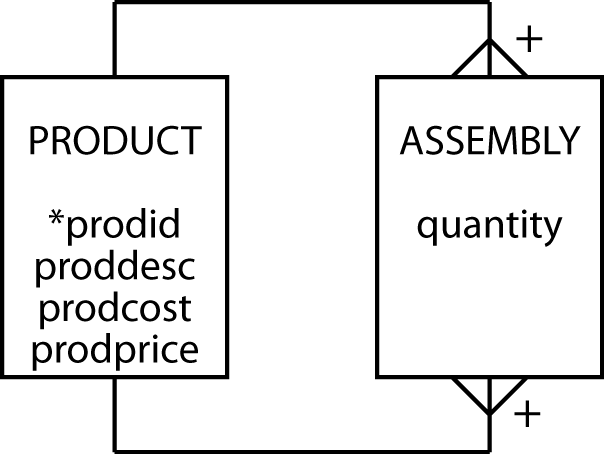 33
Modeling an m:m recursive relationship
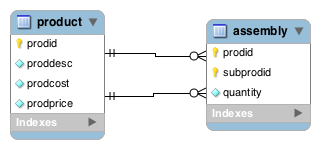 34
Mapping an m:m recursive relationship
35
[Speaker Notes: 2000 Safari kit
2001 5 Tent
10 Animal photo kits

Create a row in product for Safari Kit [2000	Safari Kit	20000]
Create row in assembly for Safari Kit [5	2000	2001]
		               10	2000	1000]]
Creating the tables
CREATE TABLE product (
	prodid			INTEGER,
	proddesc		VARCHAR(30),
	prodcost		DECIMAL(9,2),
	prodprice	DECIMAL(9,2),
		PRIMARY KEY(prodid));

CREATE TABLE assembly (
	quantity		INTEGER	NOT NULL,
	prodid			INTEGER,
	subprodid	INTEGER,
		PRIMARY KEY(prodid, subprodid),
		CONSTRAINT fk_assembly_product FOREIGN KEY(prodid)
			 REFERENCES product(prodid),
		CONSTRAINT fk_assembly_subproduct FOREIGN KEY(subprodid)
			 REFERENCES product (prodid));
36
Exercise
In a round-robin tournament, each contestant meets all other contestants in turn
In the Olympics, it is common for an event with a large pool of contestants to be broken into groups, with a round-robin tournament in each group to determine who advances from the group to the next level
Design a data model to record details of a round-robin competition
37
Querying an m:m  recursive relationship
List the product identifier of each component of the animal photography kit.

SELECT subprodid FROM product JOIN assembly
	ON 	product.prodid = assembly.prodid;
   WHERE proddesc = 'Animal photography kit'
38
Querying an m:m recursive relationship
List the product description and cost of each component of the animal photography kit.

	SELECT proddesc, prodcost FROM product
	   WHERE prodid IN
	     (SELECT subprodid FROM product JOIN assembly
	      ON proddesc = 'Animal photography kit'
 	      WHERE product.prodid = assembly.prodid);
39
Exercises
Model the following situations
Friendship
Course prerequisites
A matrix organization where a person can report to multiple people
40
Exercise
Insert data in the round-robin database for the 2012 Football (Soccer) competition for Group A, with four teams
See http://www.london2012.com/football/schedule-and-results/
How many ties were there in Group A?
Use the ISO two-character country code to identify countries 
http://en.wikipedia.org/wiki/ISO_3166-1_alpha-2
41
Exercise
Model a diagram
42
[Speaker Notes: http://www.digibarn.com/collections/posters/tongues/ComputerLanguagesChart-med.png]
Conclusion
Introduced
Recursive relationship
Self-referential constraint
Self-join
43